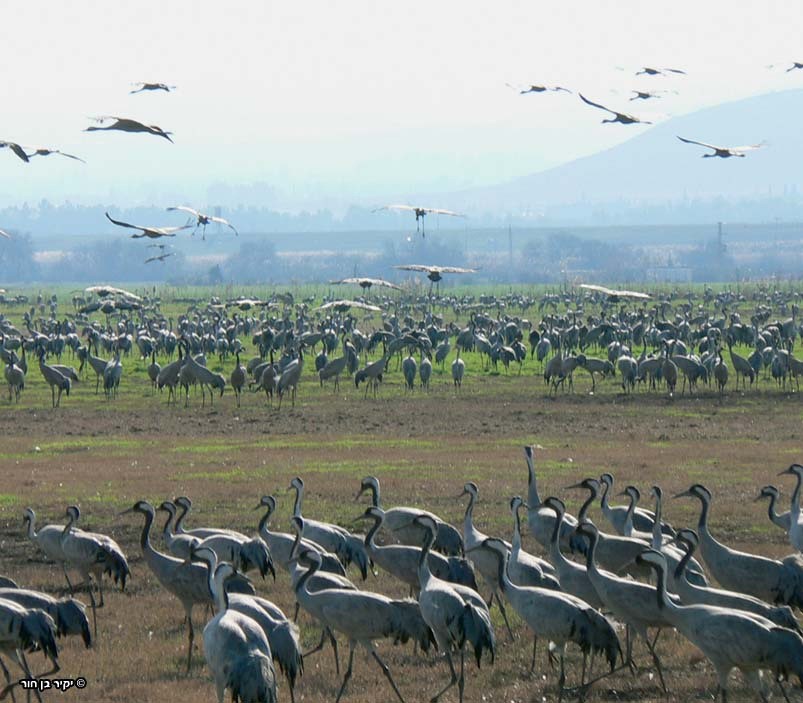 أفكار مركزية في النظام البيئي
ד"ר יהודה בן חור
מכון דוידסון לחינוך מדעי
الفكرة 1
هناك تفاعلات بين الكائنات الحية وبيئتهم والكائنات الحية نفسها. هذه هي العلاقات التي تحدد وفرة الكائنات الحية وتوزيعها في بيئتها.
פרפר
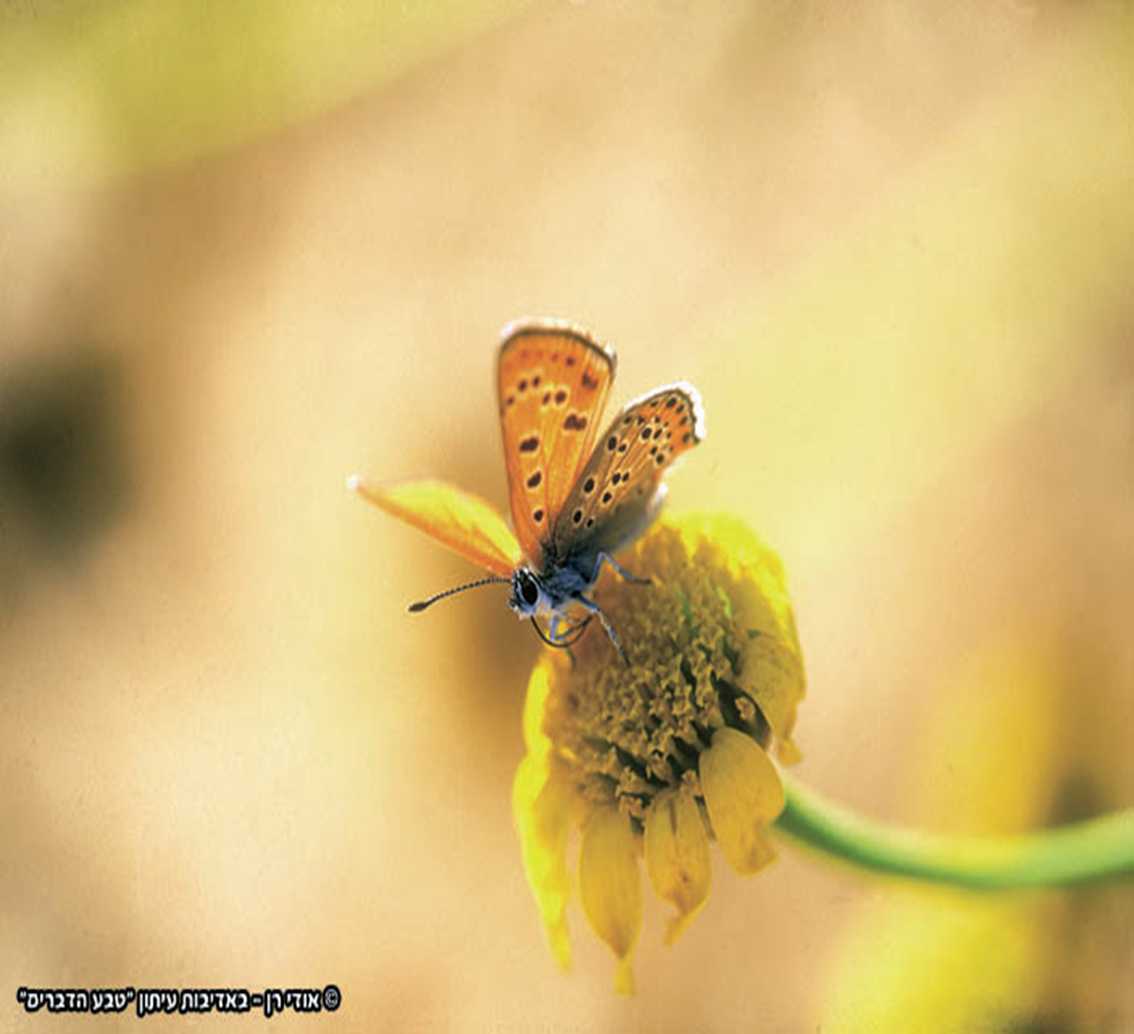 الفكرة 2
هيكل ونمط الحياة وسلوك الكائنات الحية والمناطق المحيطة بها متوافقة.
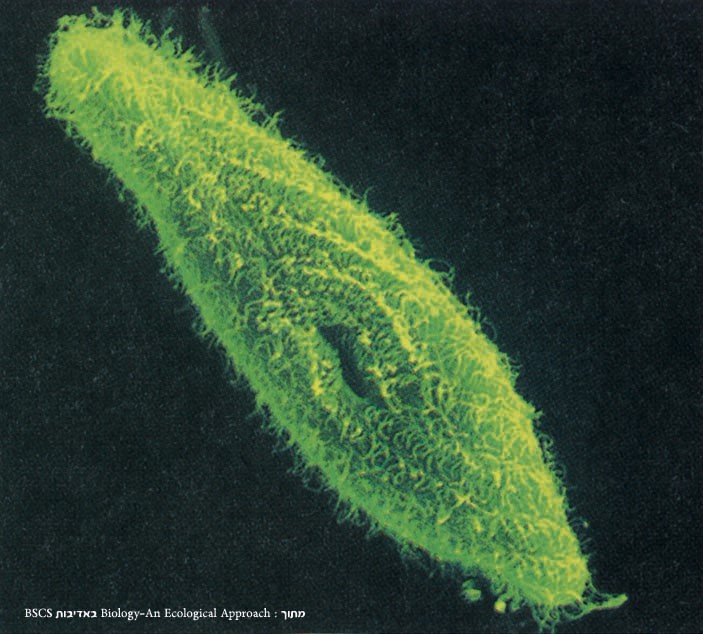 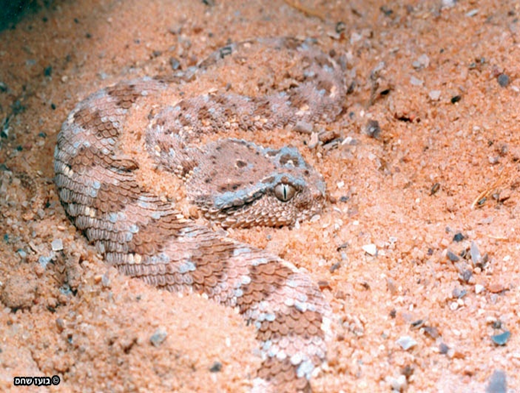 יצור חד תאי אל מול יצור רב תאים
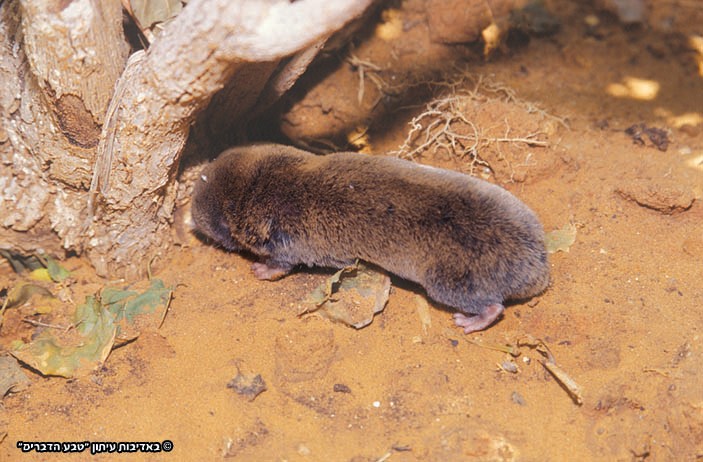 חפרפרת
الفكرة 3
تظهر الكائنات الحية التي تعيش معًا كمجموعة. كل مجتمع يتكون من مجموعات سكانية مختلفة. يشمل السكان العديد من الأفراد من نفس الجنس.
רמות הארגון וקשרי הגומלין ביניהןהאקולוגיה עוסקת בהן
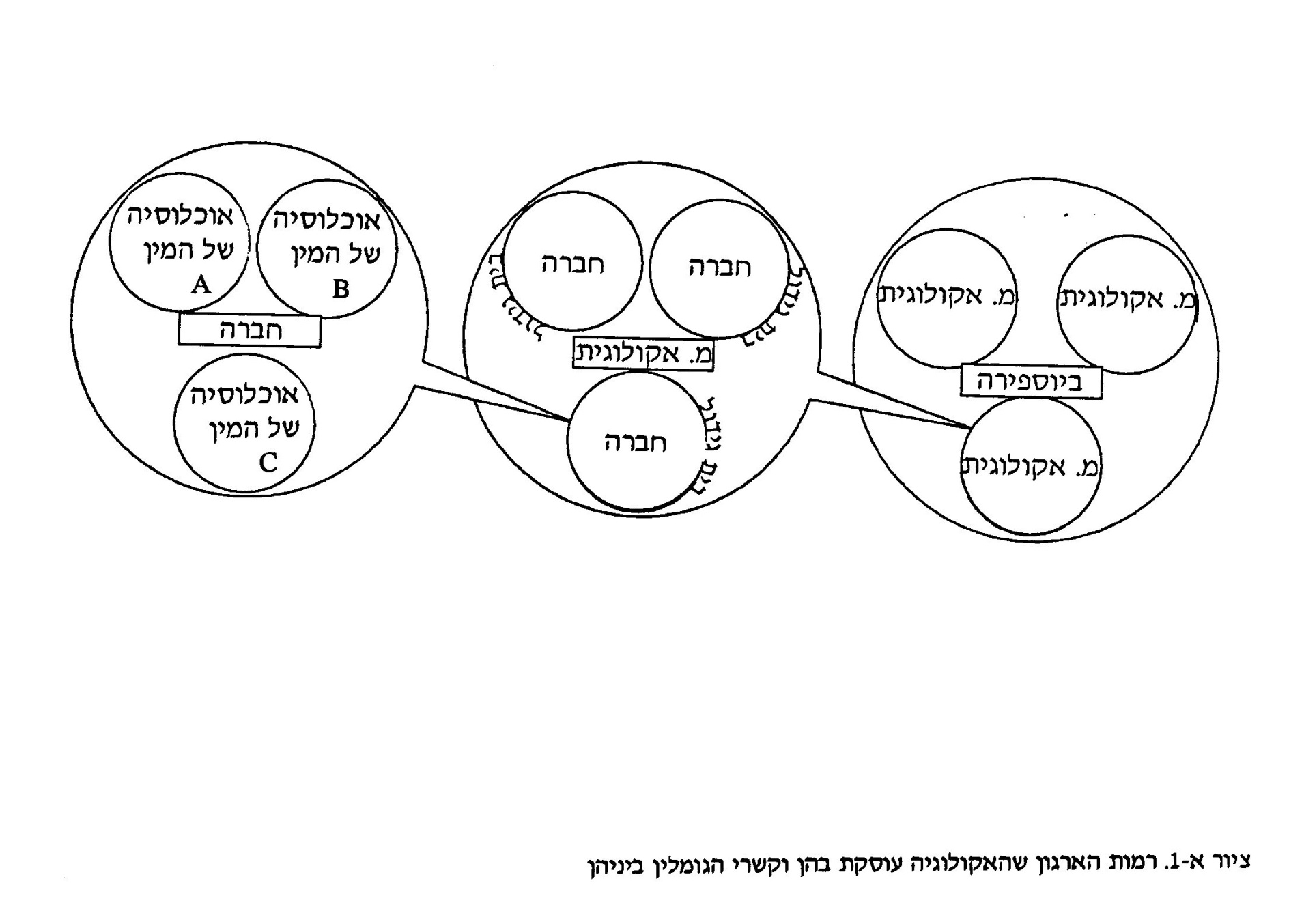 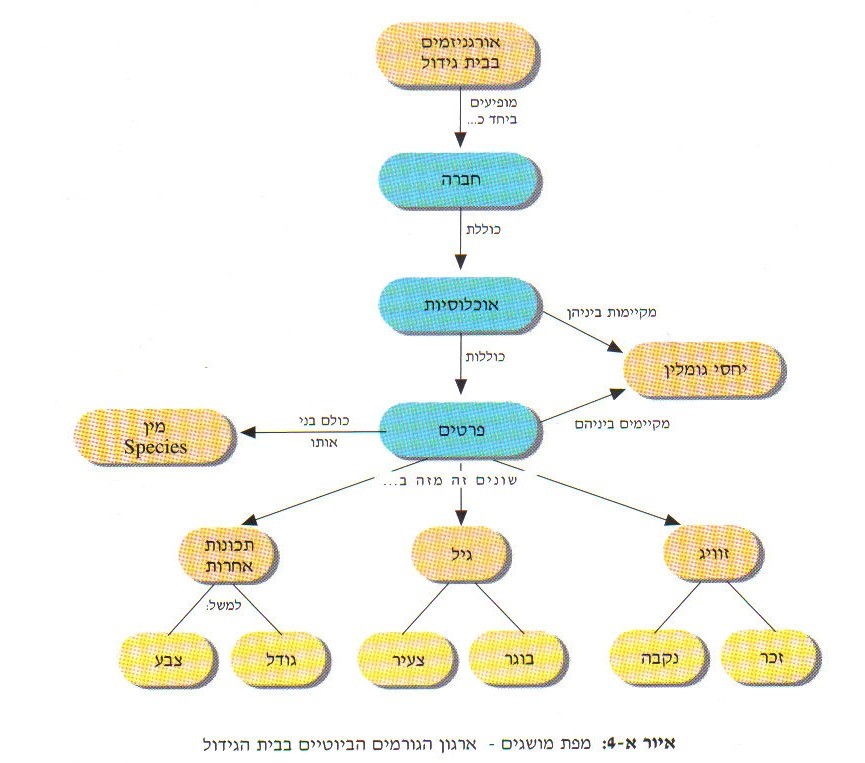 ארגון הגורמים הביוטיים בבית הגידול
מפת העולם
في مناطق مناخية مختلفة من الأرض هناك ظروف مختلفة ، وبالتالي هناك مجتمعات مختلفة من النباتات والحيوانات.
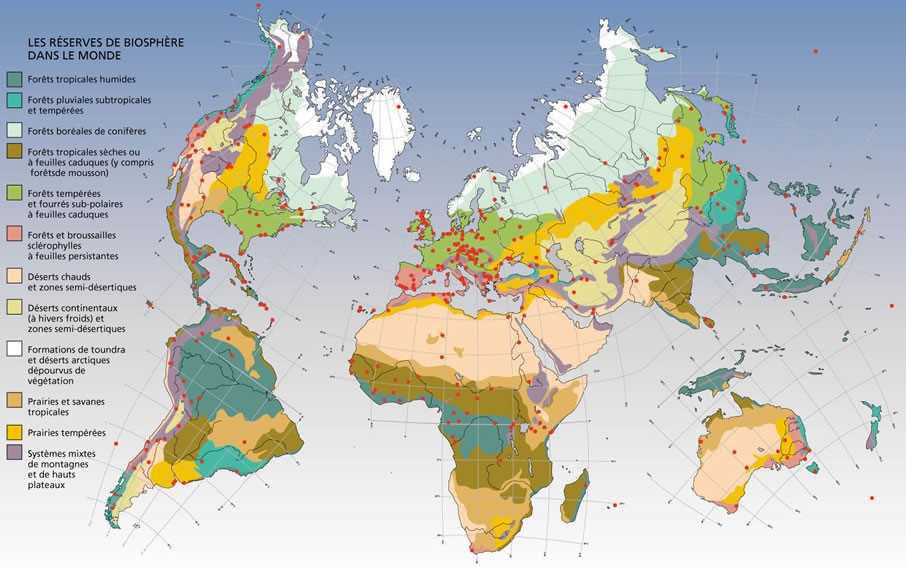 الفكرة 4
داخل النظام البيئي توجد دورات تنقل فيها المواد والطاقة بين مكوناتها.
الطاقة الشمسية هي مصدر الطاقة الرئيسي
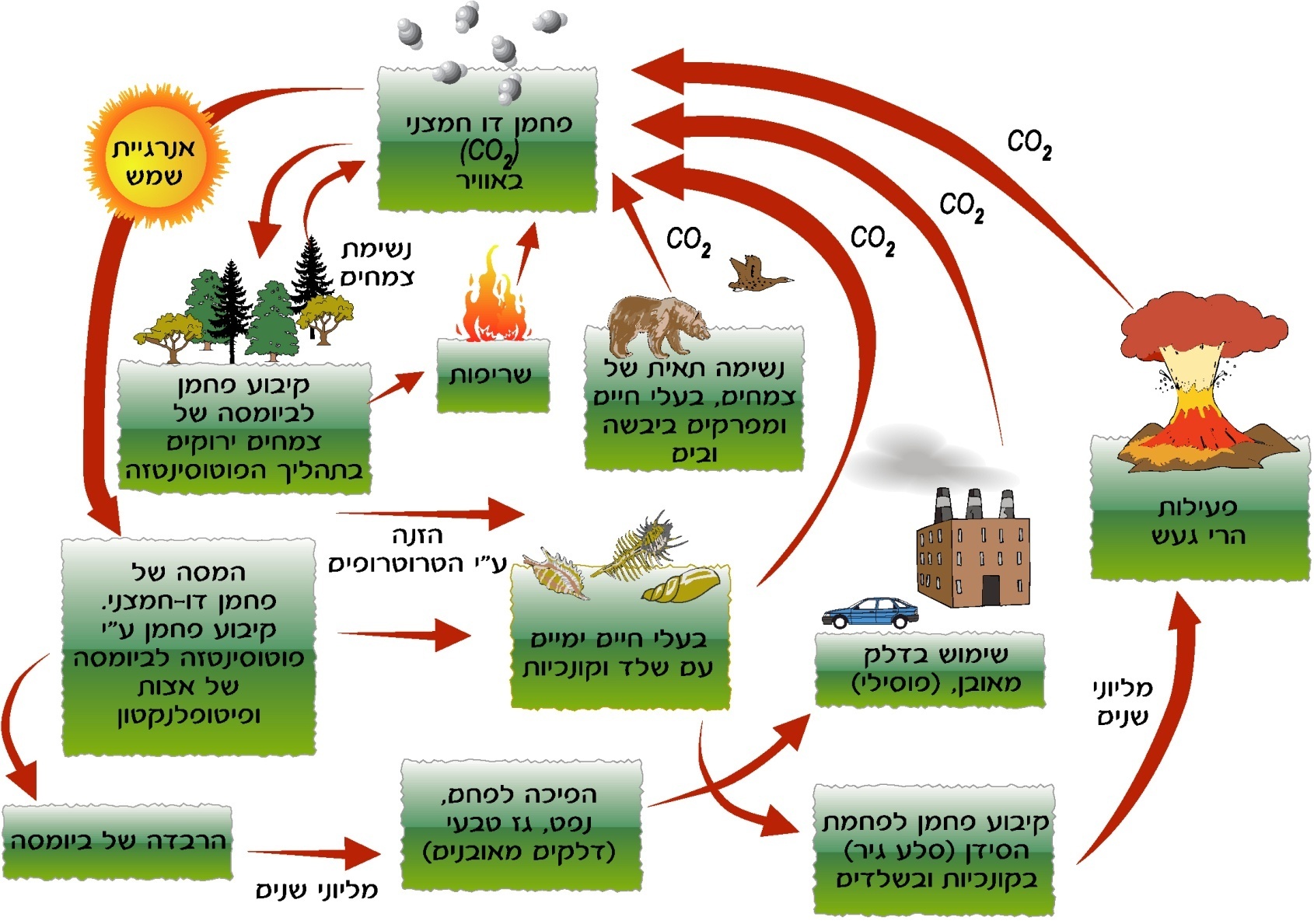 الشبكة الغذائية للغابة
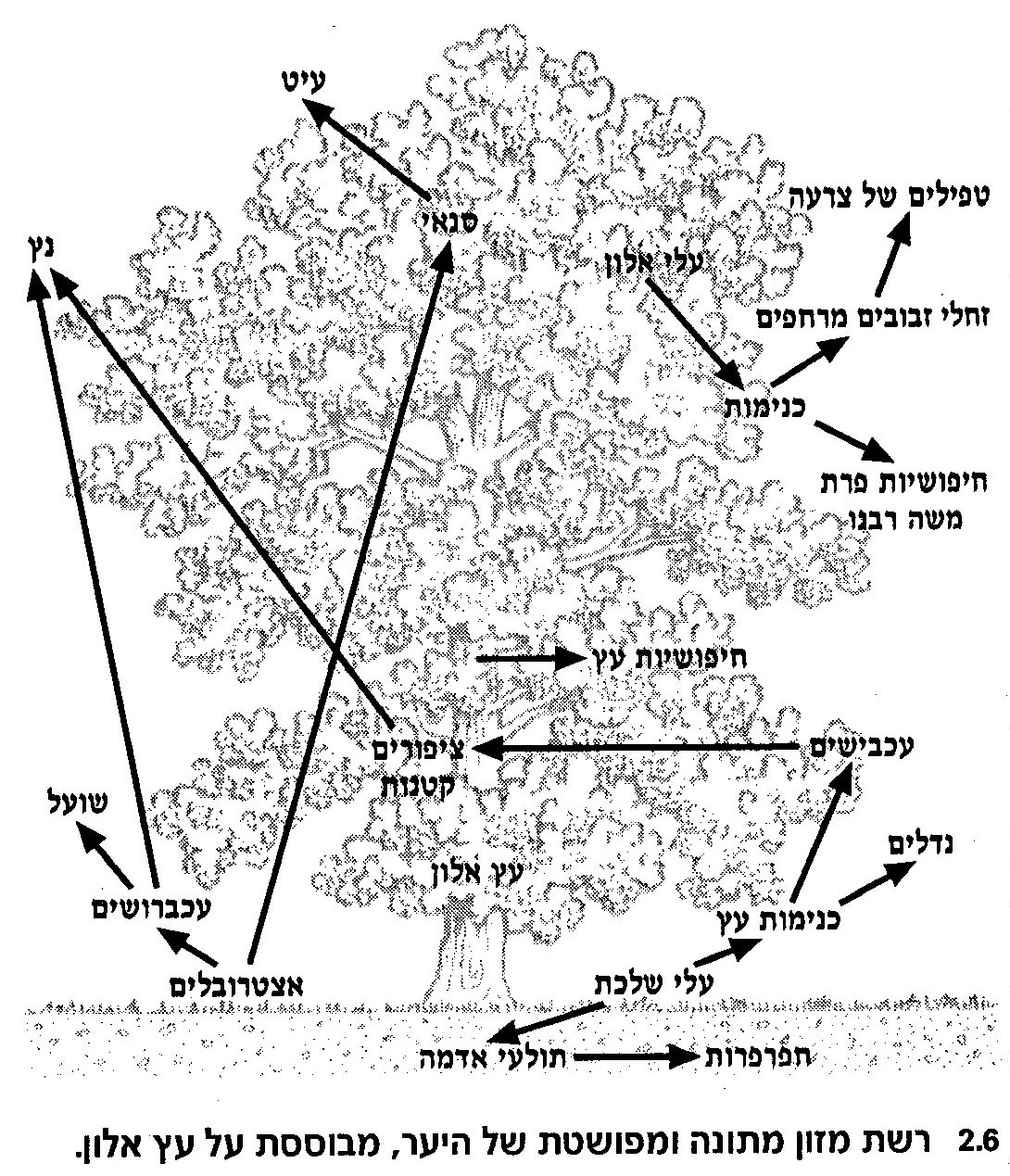 الفكرة 5
في إطار نظام إيكولوجي ثابت، هناك توازن ديناميكي هو نتيجة لآليات التغذية المرتدة التي تنظم حجم السكان ومعدل تدفق المواد والطاقة في النظام.
التغيير في عدد العناكب
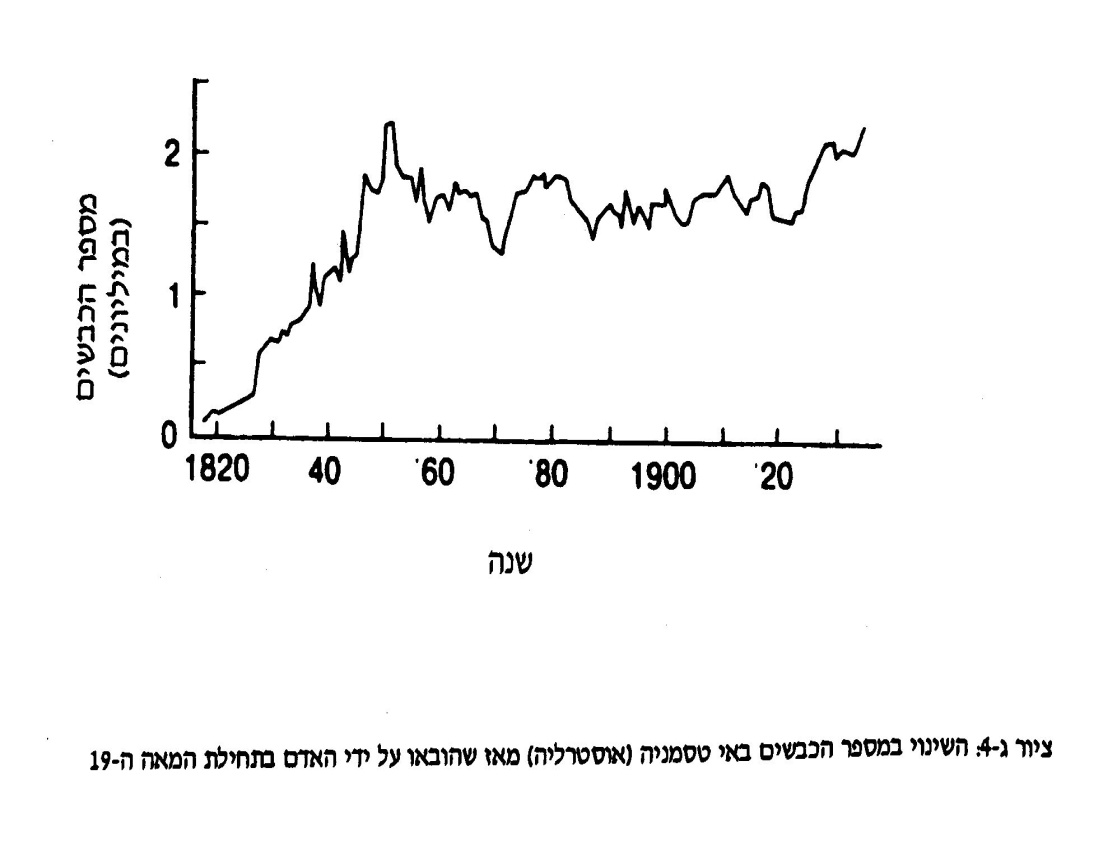 الدورية لمجتمع القطط البرية
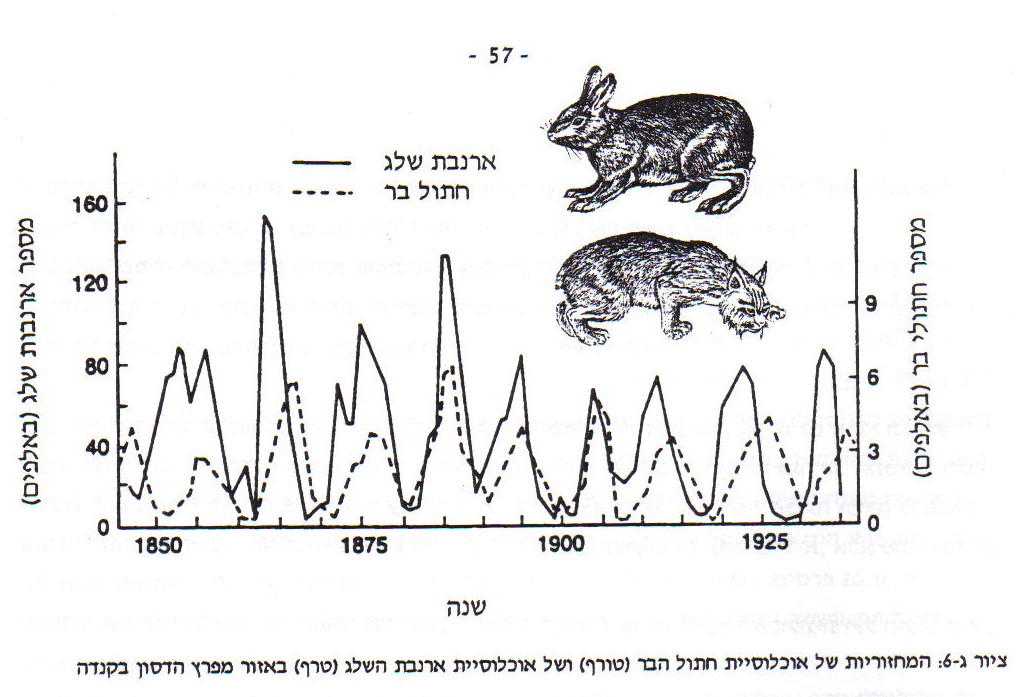 المفهوم 6
الإنسان يؤثر ويغير محيطه، كما أنه يتأثر بالبيئة.
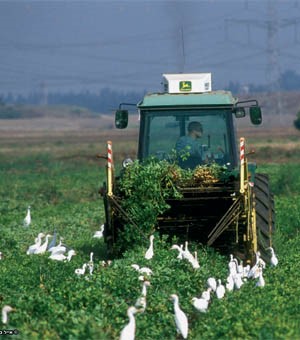 טרקטור בשדה
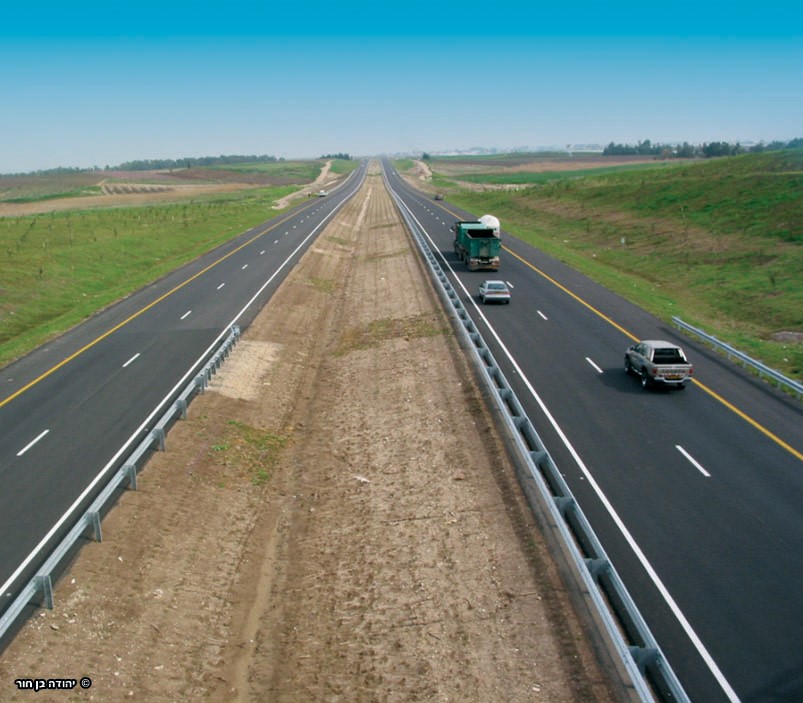 כביש
المفهوم 7
النظم الإيكولوجية الطبيعية تزود الإنسان بالخدمات والسلع.
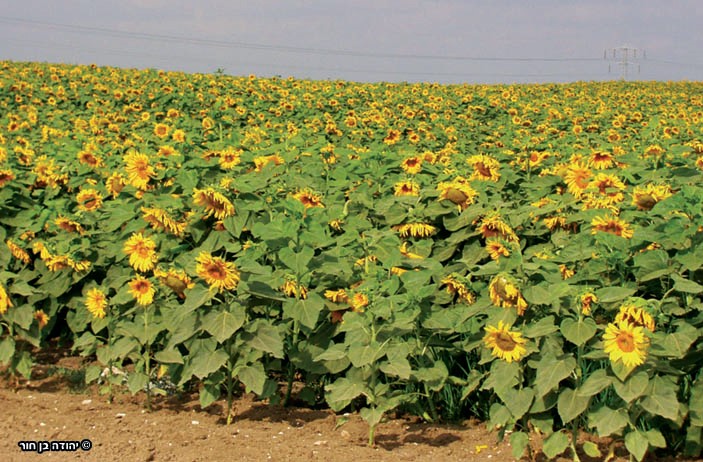 פרחי חמנייה
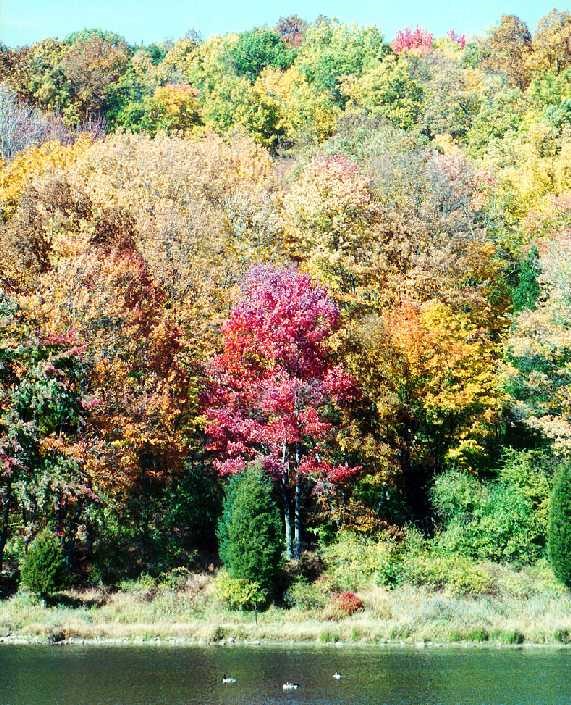 יער
מדבר
דוגמאות לטובין ושירותים שמספקת המערכות האקולוגיות הטבעיות